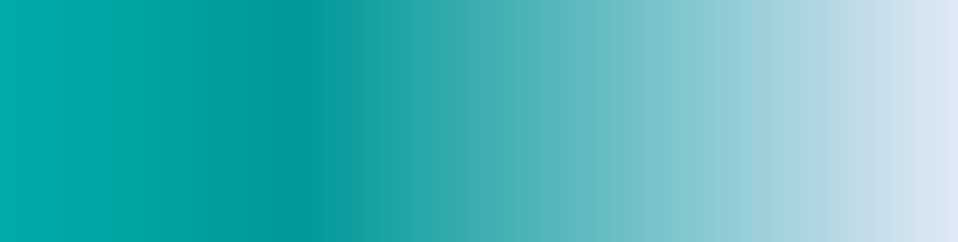 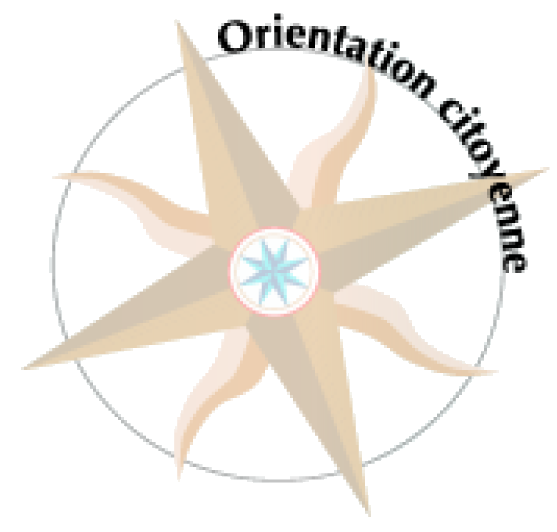 DIAPORAMA
Quelques attentes des propriétaires
Support réalisé dans le cadre de la séquence formative n° 14

Février 2024
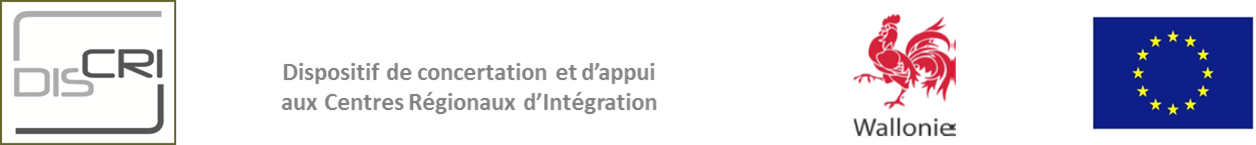 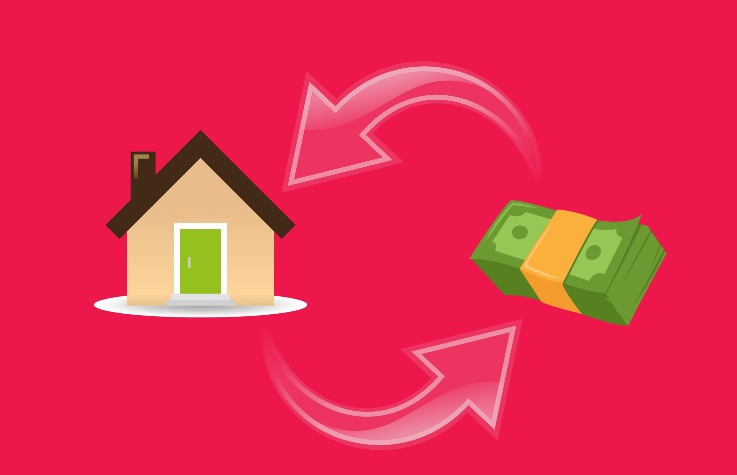 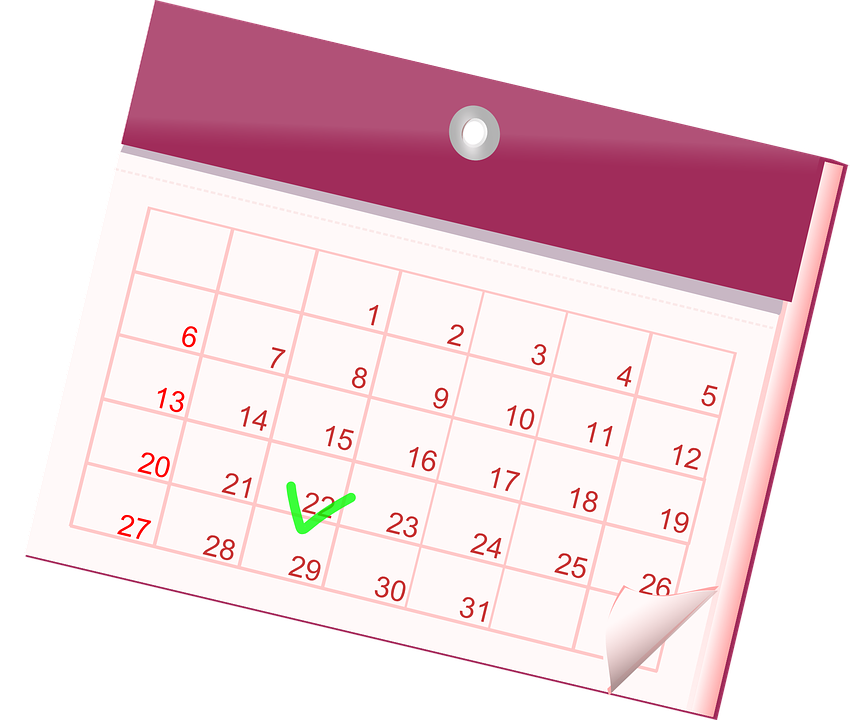 1 – Payer le loyer sans retard
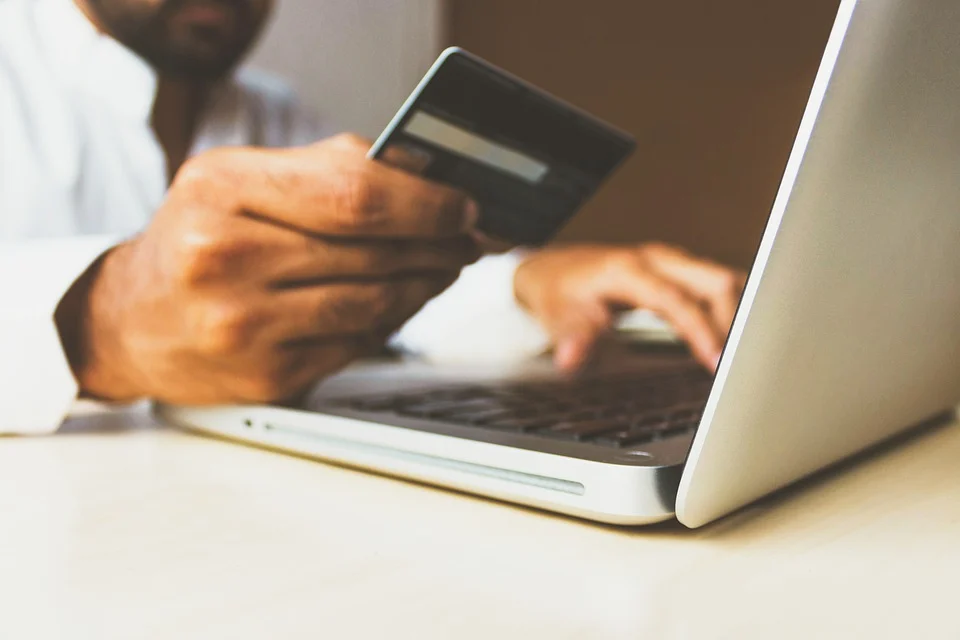 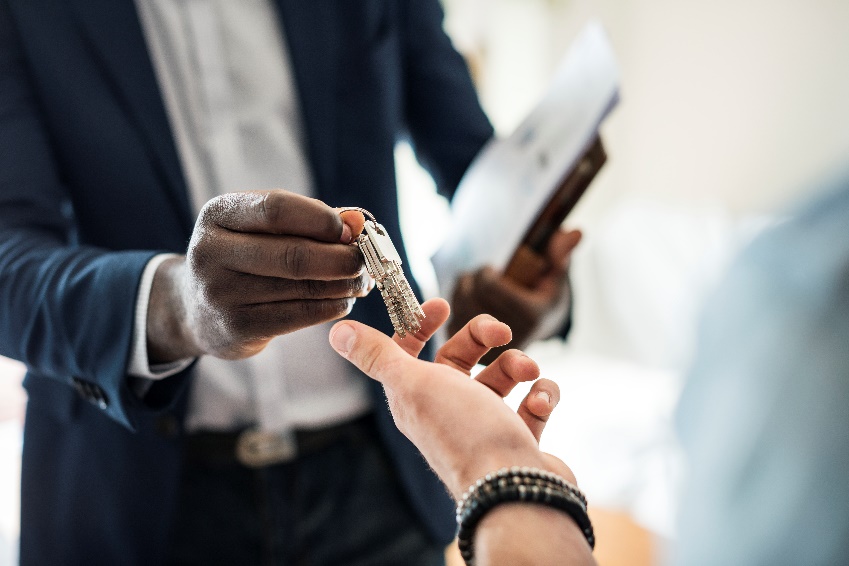 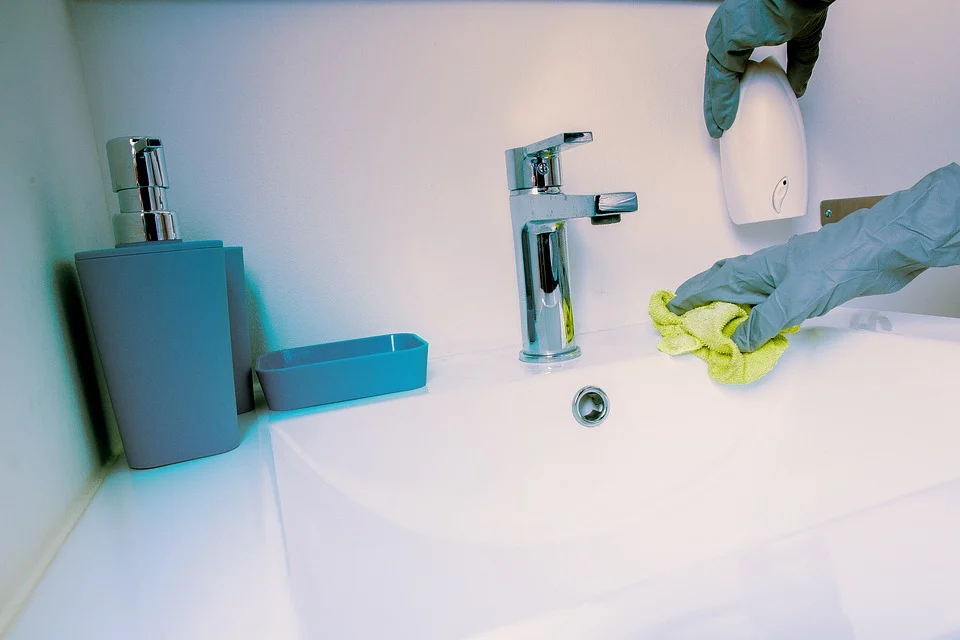 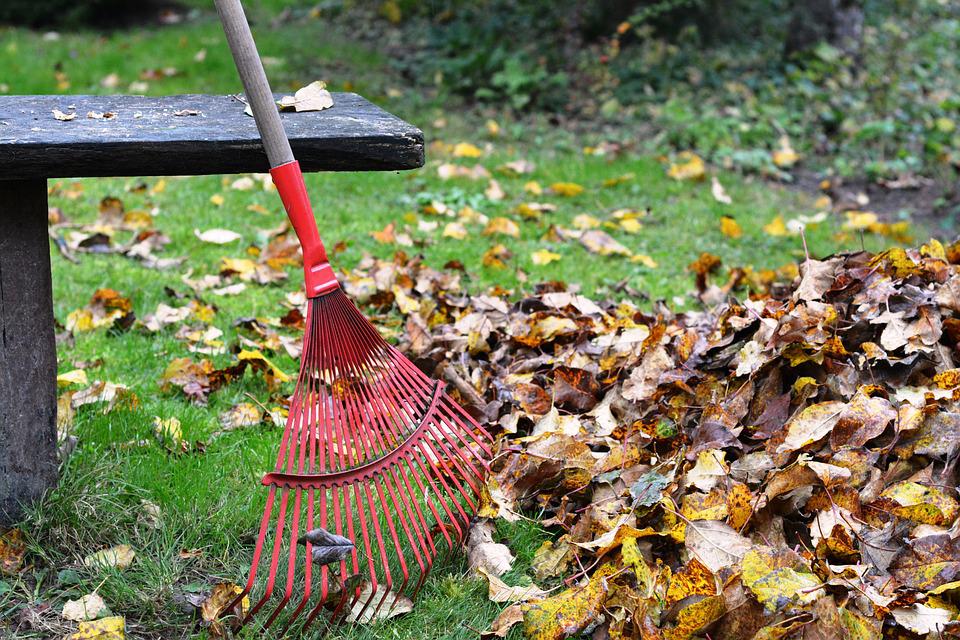 2 – Respecter et entretenir le bien (la maison ou l’appartement)
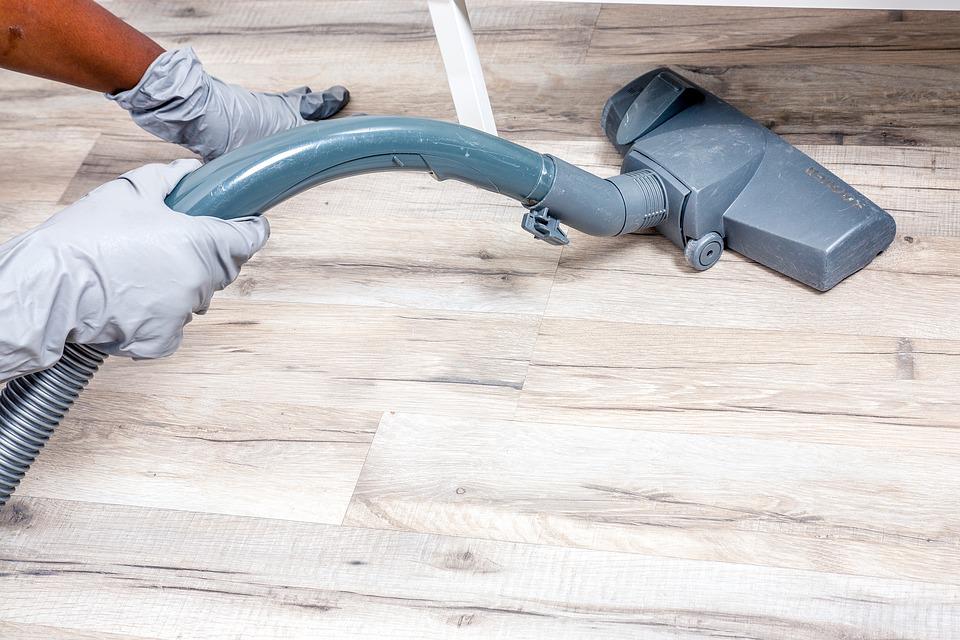 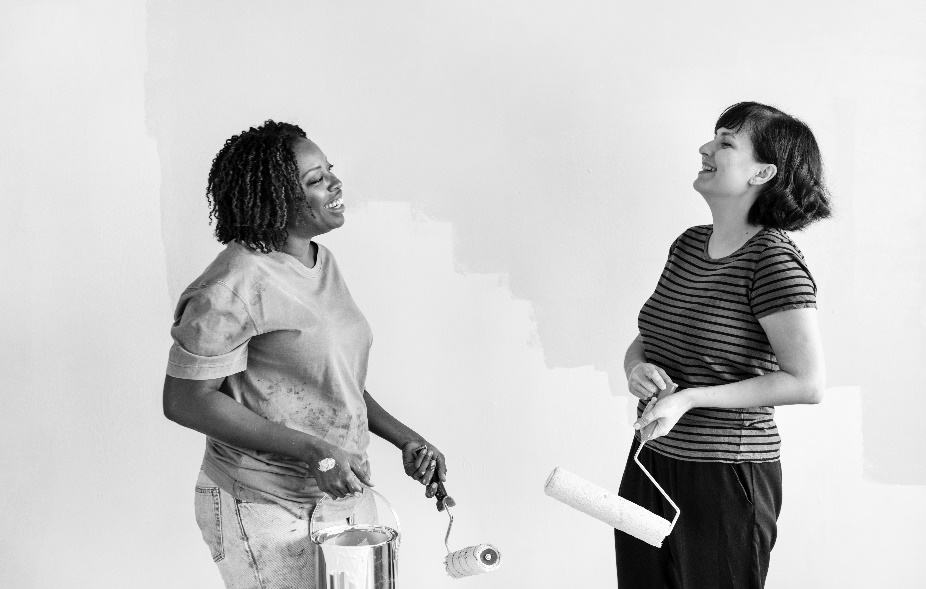 3 – Respecter le voisinage
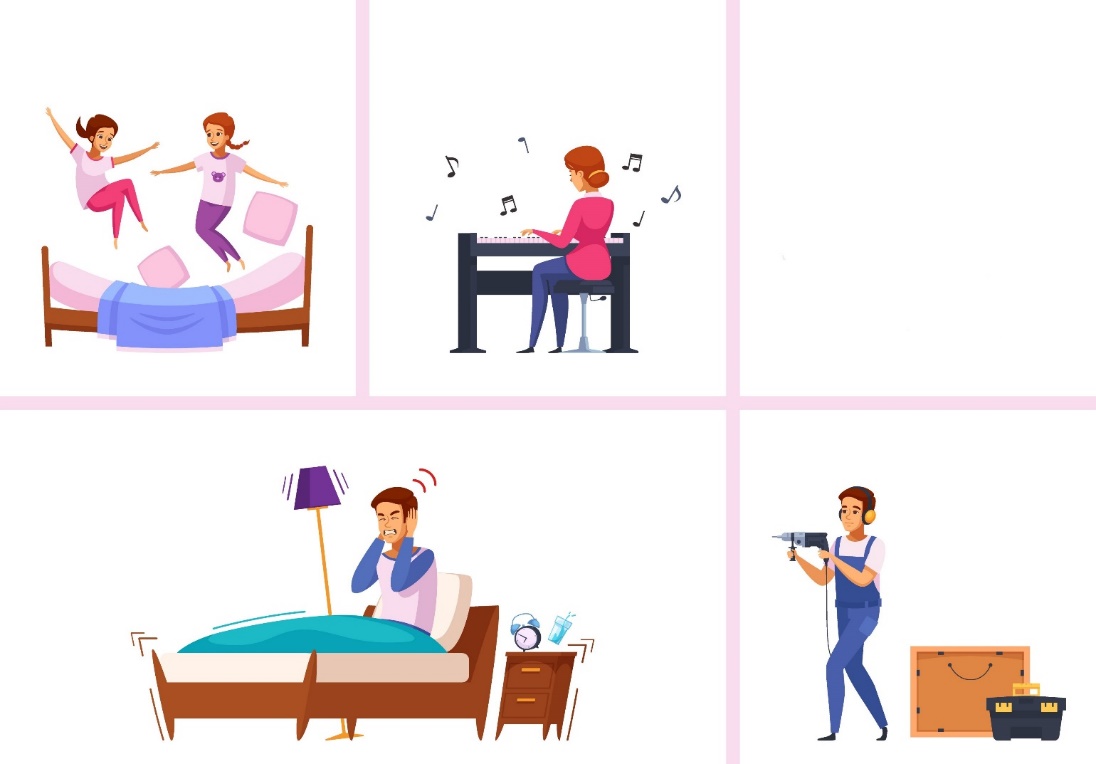 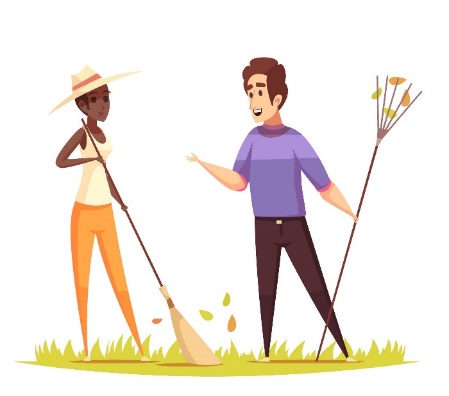 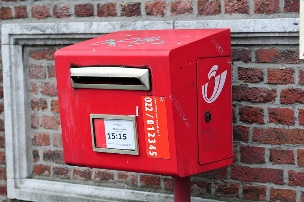 3 mois
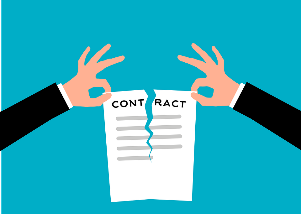 4 – Respecter la loi, les règlements, le contrat
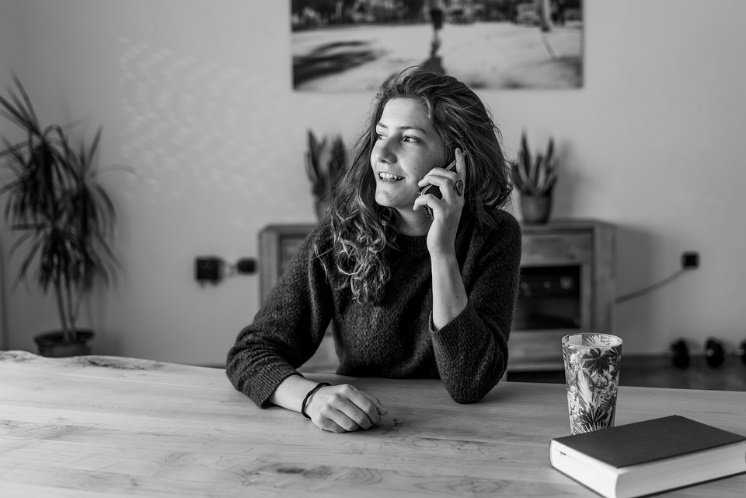 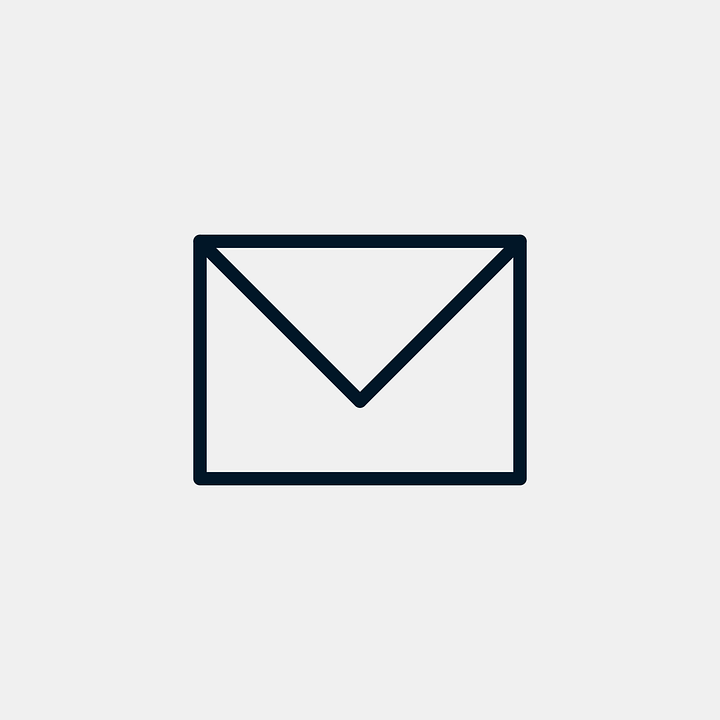 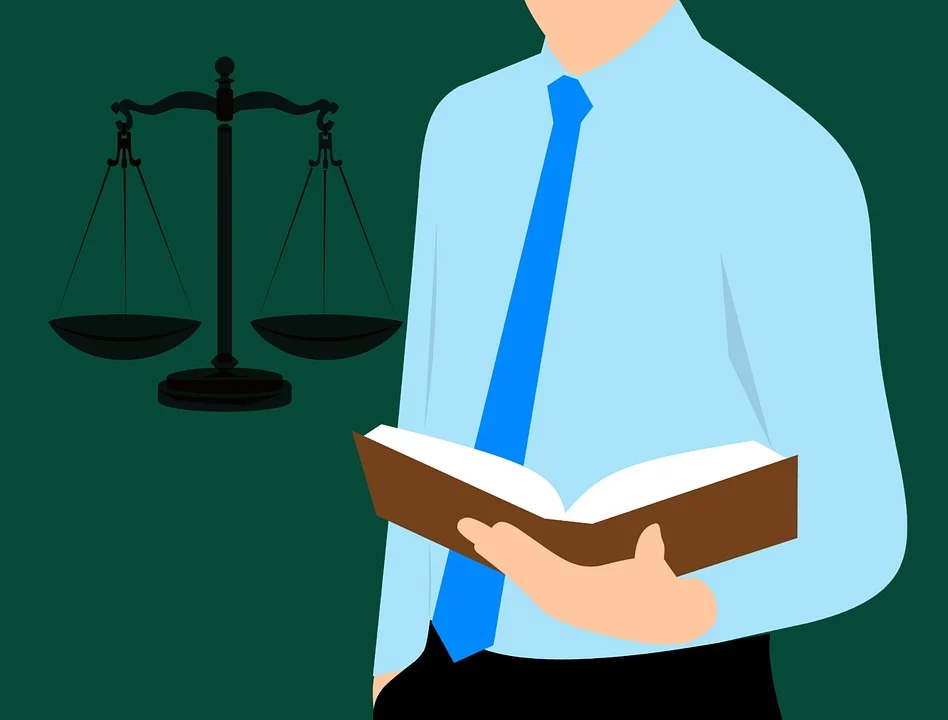 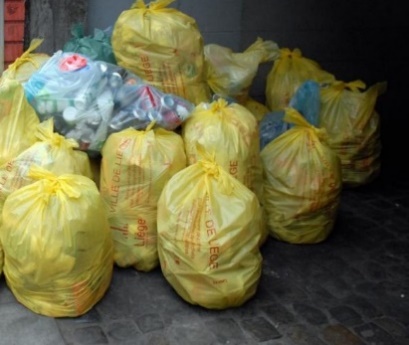 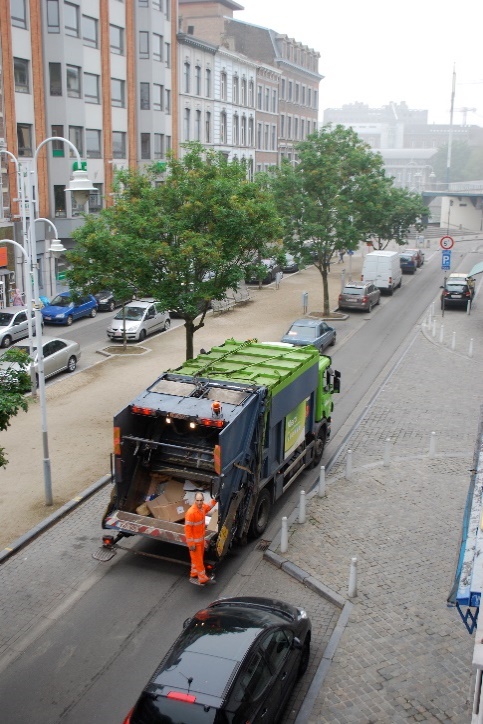 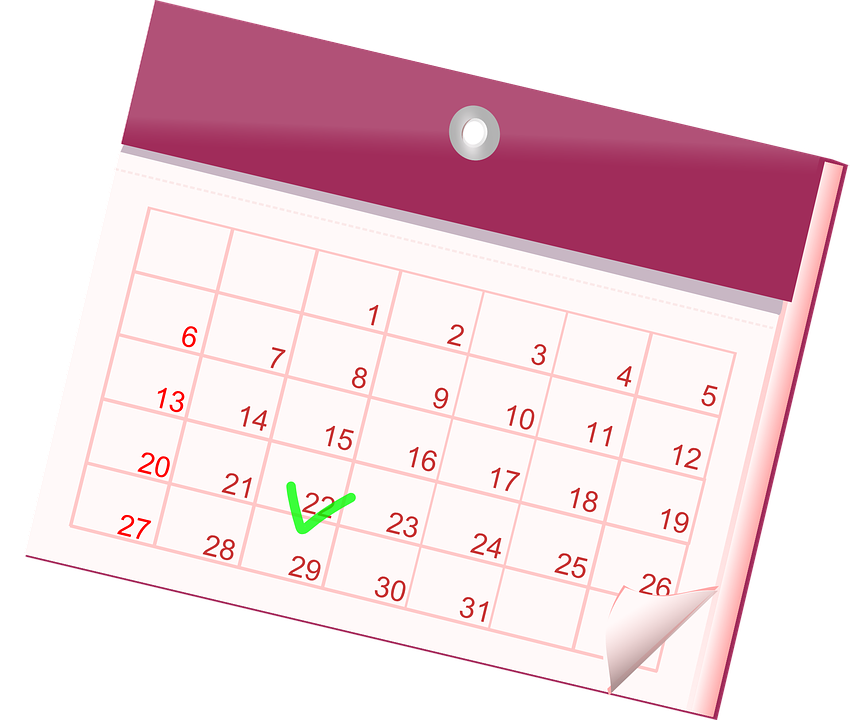 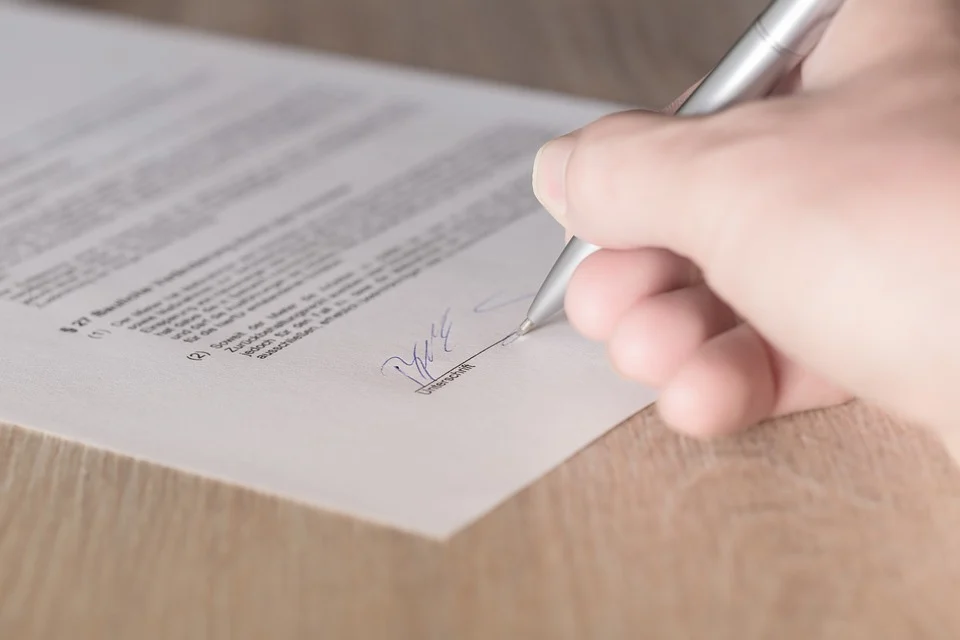 NON
X                         X
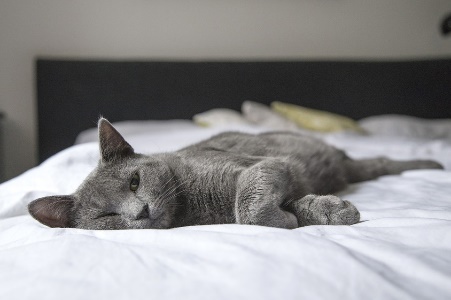 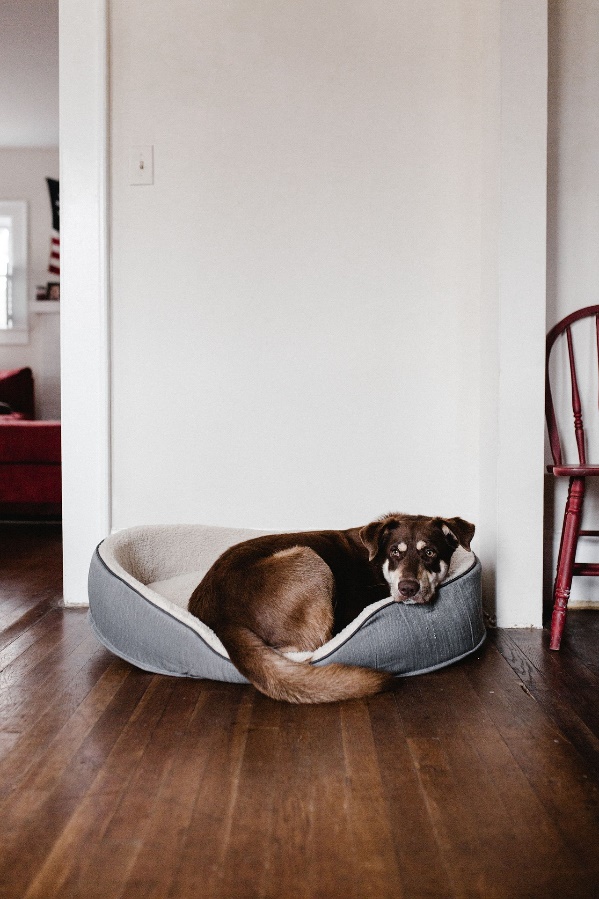